Community and Caregiver Perceptions of Giving Care to Seniors
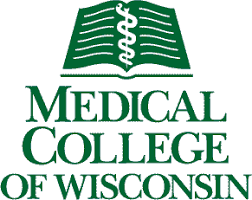 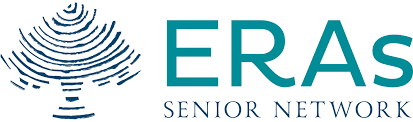 Annie Waniger, 3rd year medical student
Medical College of Wisconsin, Milwaukee, WI
Kathy Gale – Executive Director
ERAs Senior Network
Waukesha, WI
David Nelson, PhD – Associate Professor
Dept. of Family and Community Medicine
Medical College of Wisconsin
Disclosures
This research was supported in part by the National Institute on Aging of the National Institutes of Health (NIH) under Award Number 2 T35 AG29793.  The content is solely the responsibility of the authors and does not necessarily represent the official views of the NIH.
Who is a Caregiver?
A daughter living with and caring for her aging mother. She also has 3 children at home...
A husband caring for his wife with Alzheimer's. He has just been diagnosed with diabetes…
A son caring for his father and mother 300 miles away. He recently moved them into assisted living…
Project Goals
Understand the journey of unpaid family caregivers in Waukesha County, WI

Identify areas for improvement within the caregiving system
Disconnected system – hospitals and clinics, community organizations, government agencies
Resources not well accessed
Methods
4 focus groups; 60-90 minutes 
28 individuals total (26 female, 2 male) ages 45-75+
Broad, open-ended questions:
Describe the experience of being a caregiver.
What would you like to see happen in the area of caregiving?
How has being a caregiver impacted your life?
Audio transcribed verbatim and analyzed using open coding
Results
Instrumental tasks
Managing finances
Transportation
Activities of daily living
Emotional
Rational
Relational
Acceptance
Ambivalence
“Even though they’re still alive, you start the grieving process and it kind of ebbs and flows along with the development and the changes in their disease”
“It’s like, relief this is over but then you feel guilty”
“Boiling Point”
Emotional
“My husband found me crying in the laundry room one day, and I didn’t know I was a caregiver”
Coping
“Humor is necessary”
Relational
Rational
Interaction with the system
Healthcare
Government
Employers
“Can we wrap them with services that don’t just support the patient but support the family supporting the patient?”
Emotional
Rational
Relational
Family Dynamics
“For me as the daughter and the caregiver, my biggest hurdle is the people in my family that aren’t inclined to being a caregiver”
Emotional
Relational
Rational
Condition Diagnosed
Condition
Progresses
Additional
Conditions
Diagnosed
Advanced
Or
Final Stages of
Conditions
Normal 
Aging
Care receiver
capacity
Family caregiver
involvement
Care receiver crisis
Caregiver crisis
Discussion
1. Early identification of caregiver and right-time resources
Caregiver as an integral part of the care team
Stress indices

2. Integration of support
Social workers, psychologists, nurses etc.
Community engaged

3. Building capacity with learners
Medical students, residents, etc.
Thank you!